Sections 9.1 – 9.3Valence Bond TheoryHybrid OrbitalsSigma and Pi Bonding
Chemical Bonding Theories
Valence Bond Theory: Uses Lewis Structures
Bonds form using shared electrons between overlapping orbitals on adjacent atoms.
Orbitals arrange around central atom to avoid each other.
Two types of bonds: sigma and pi.


Molecular Orbital Theory: Uses MO Diagrams
Orbitals on atoms “mix” to make molecular orbtials, which go over 2 or more atoms. 
Two electrons can be in an orbital.
Orbitals are either: bonding, antibonding, or nonbonding.
Bonds are either: sigma or pi.
Sigma (s) Bonding
Orbitals on bonding atoms overlap directly between bonding atoms
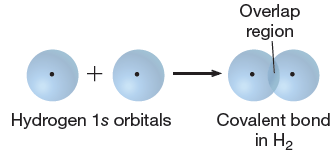 Between 
s orbitals
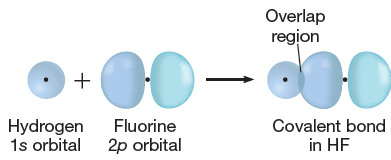 Between  s and p orbitals
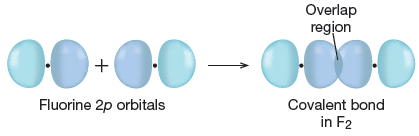 Between 
p orbitals
Sigma (s) Bonding
Consider VSEPR Shapes and bonding:
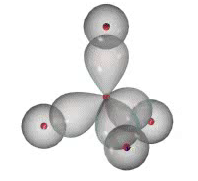 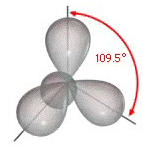 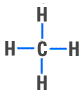 What’s wrong with this picture?
Atoms bond by having their 
valence orbitals overlap
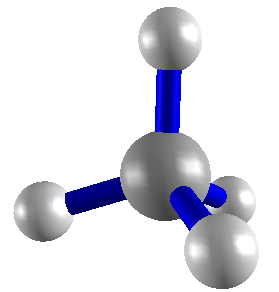 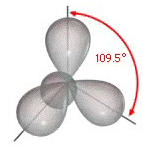 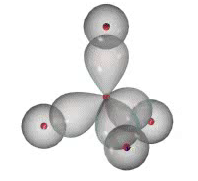 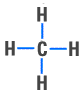 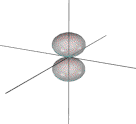 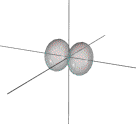 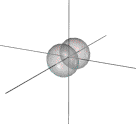 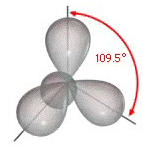 2pz        2px            2py
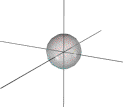 2s
Orbitals in CH4
Orbitals on C
Orbitals don’t go in same directions as atomic orbitals.
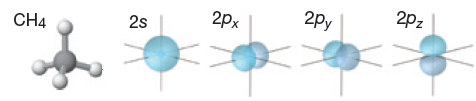 Conclusion: Atomic orbitals change shape when they
                        make molecules.
Hybrid Orbitals
Atomic valence orbitals “combine and mix” to form new “Hybrid Orbitals”

Hybrid orbitals go in the VSEPR electron geometry directions.
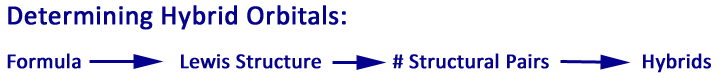 Types of Hybrid Orbitals
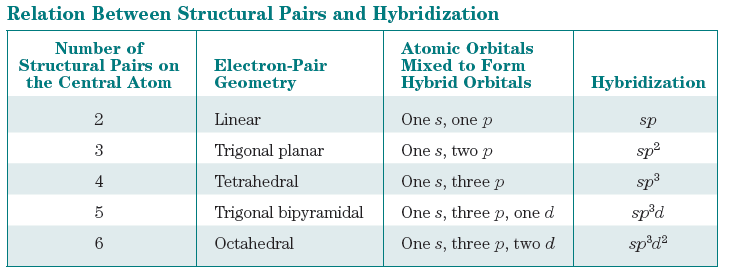 4 Pairs: sp3 hybrid orbitals
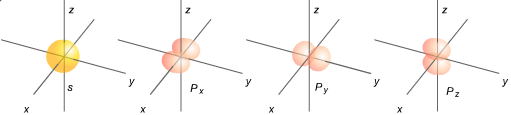 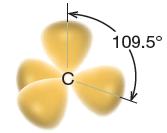 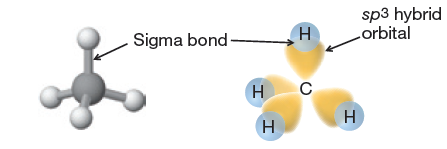 sp3 hybrid orbitals: energetics
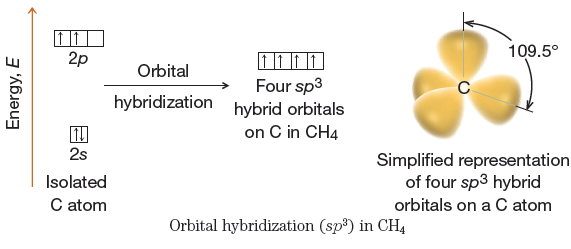 sp3 bonding examples
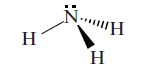 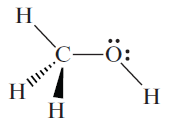 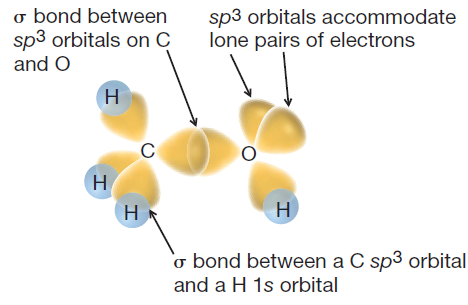 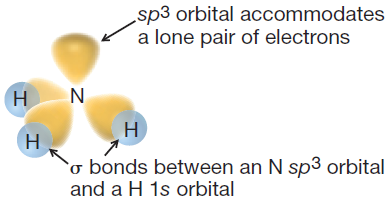 3 Pairs: sp2 hybrid orbitals
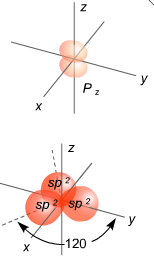 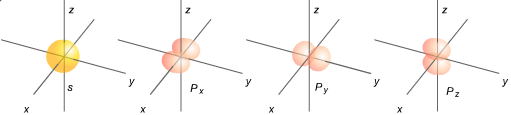 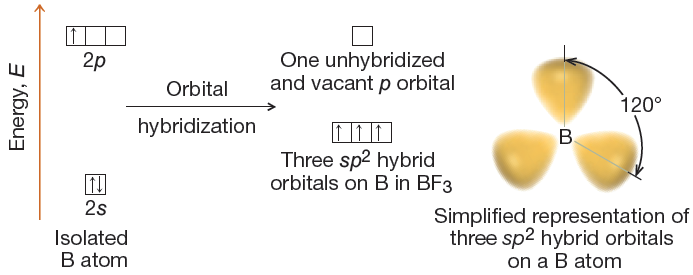 sp2 bonding example: BF3
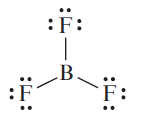 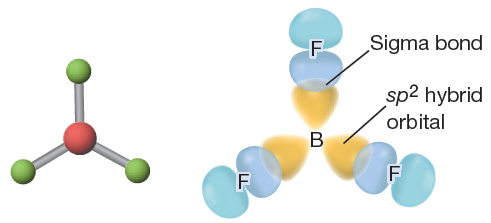 2 Pairs: sp hybrid orbitals
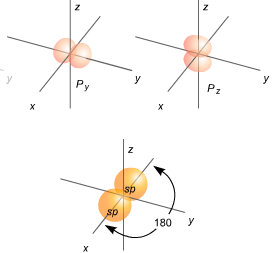 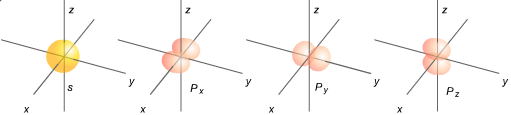 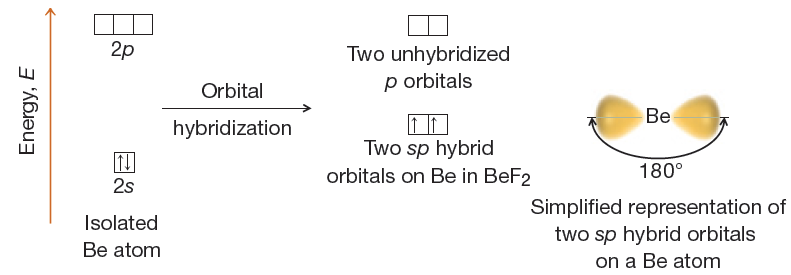 sp bonding example: BeF2
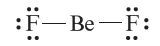 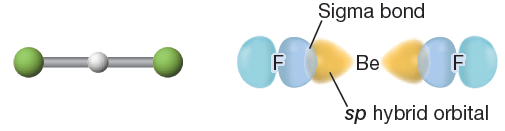 More complex example:
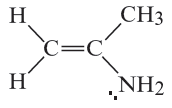 Expanded Valence Cases: 5 structural pairs
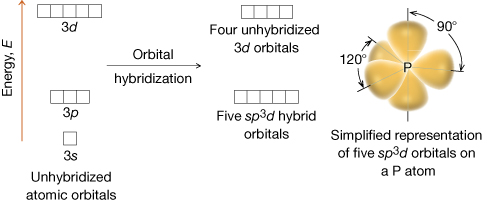 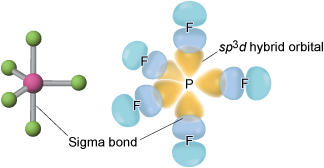 Expanded Valence Cases: 6 structural pairs
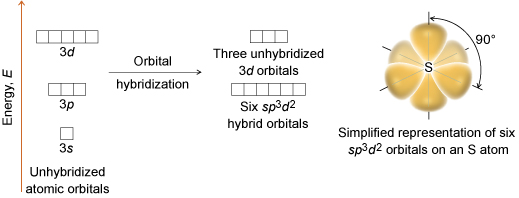 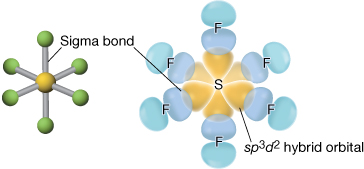 Summary
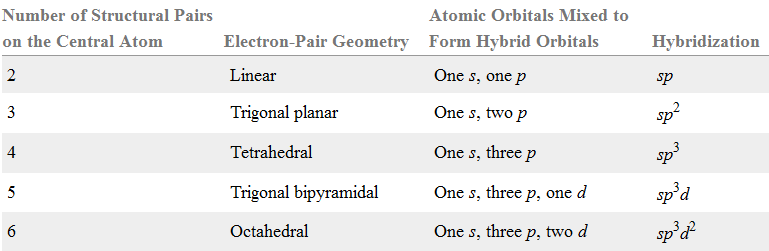 Bond 
angles
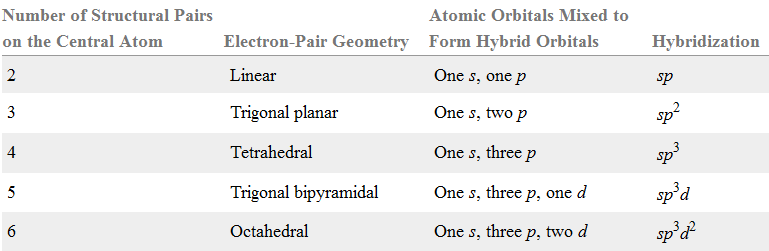 Sigma vs. Pi Bonding
sigma Bonding involves:
 -- hybrid orbitals 
 -- H 1s orbitals
 -- terminal atom p orbitals


pi bonding involves unhybridized p orbitals
sigma bond formation
Orbitals overlap directly between two nuclei:
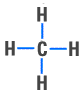 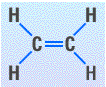 pi Bond Formation
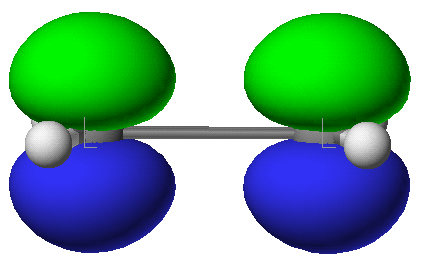 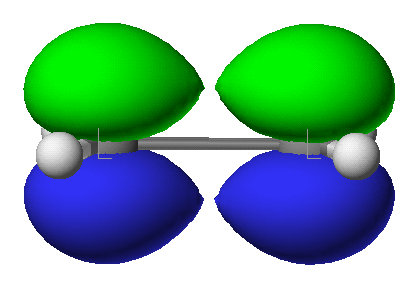 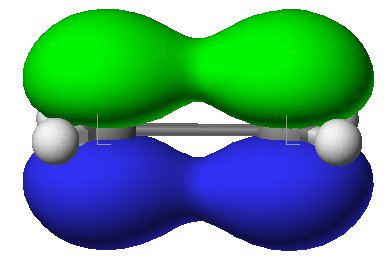 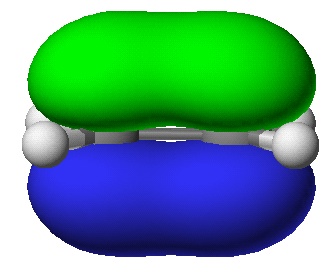 Bonding in Ethene
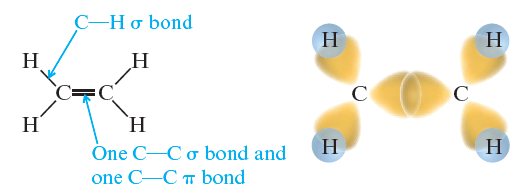 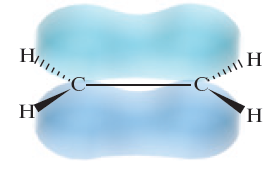 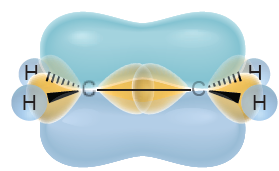 Bonding in Acetylene
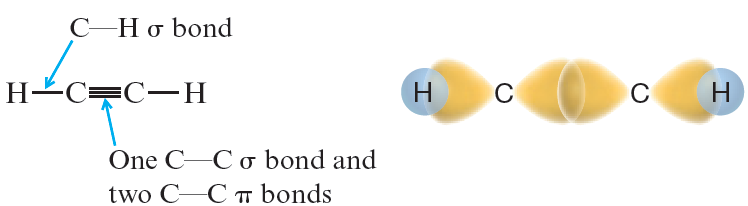 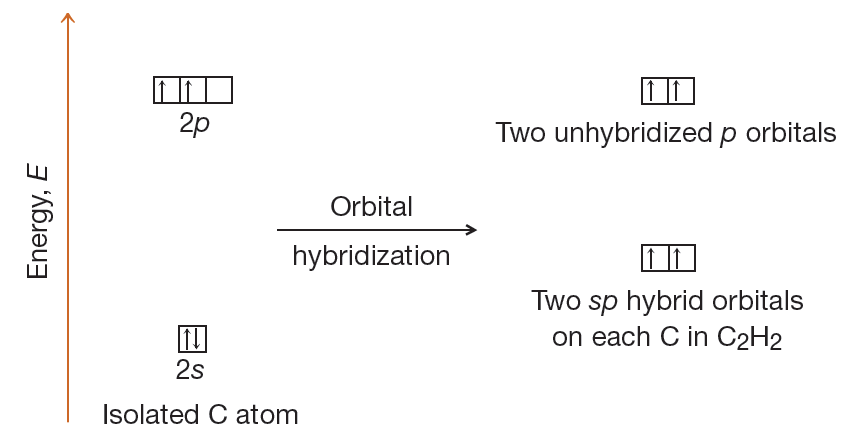 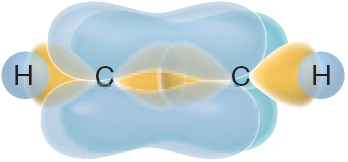 Advanced: Allene
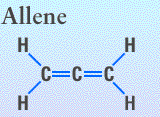 Each end carbon is a flat trigonal.

Are they co-planar or perpendicular?
Bonding in Allene
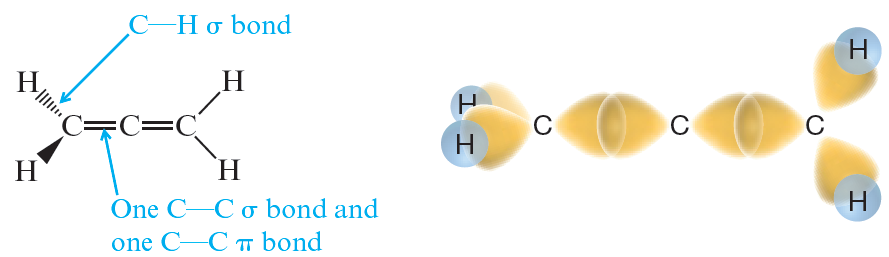 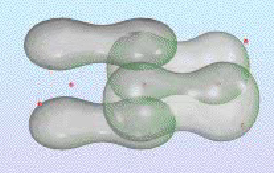 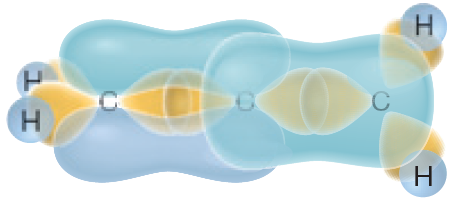 Bonding in Benzene
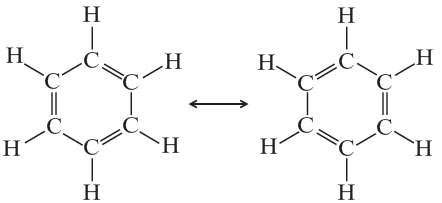 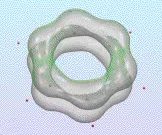 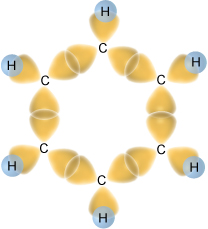 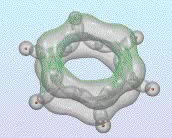 Summary
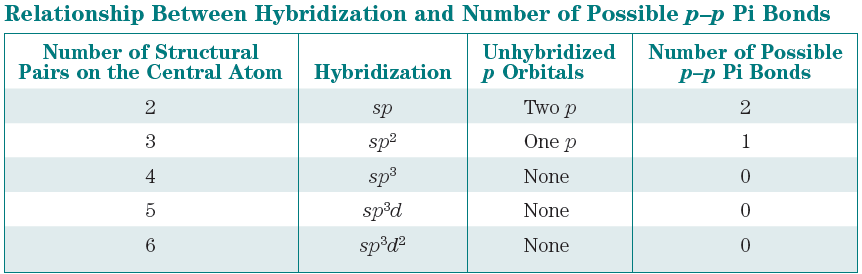 Conformations vs. Isomers
Isomers: Molecules with same formula but different structure
Conformers: Different temporary shapes of the same molecule
Bond Rotations
CAN happen around single bonds
Cannot happen around double bonds
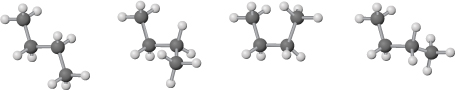 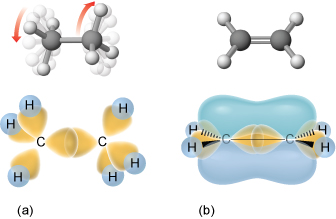 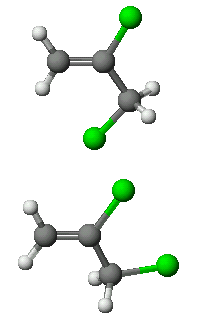 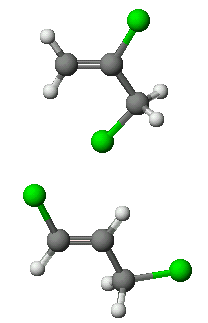 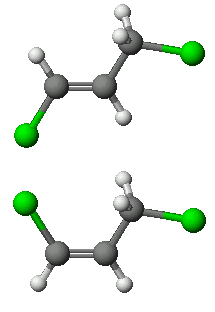 cis-trans Isomerization
When two groups are on a “side” of a molecule.
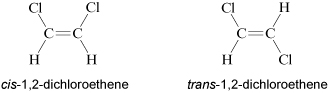 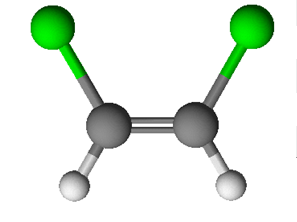 cis
trans
Can these molecules have cis-trans isomers?